U5, L1, S1b  presentation
Europe ActivitiesIntroduction and Answers for Each Activity
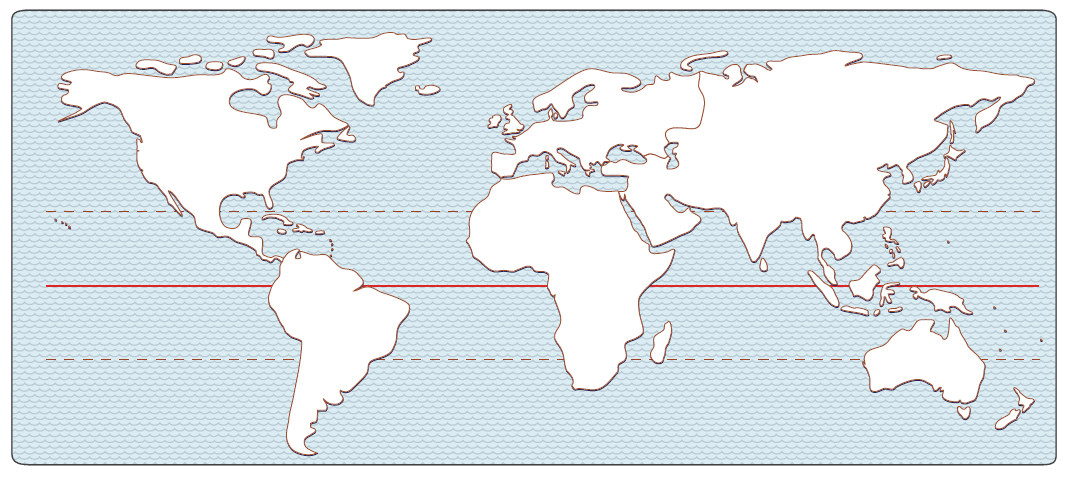 Students use worksheets along with this presentation.
Introduction to Europe Activities
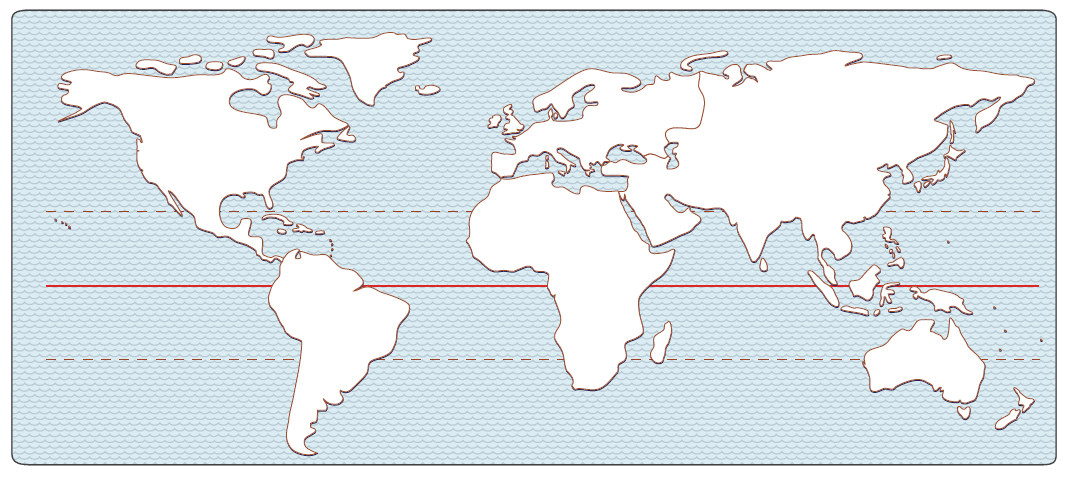 Compare  Europe  with  the U.S.  and  with  China:

Compare number of peninsulas and amount of coastline (i.e., how complicated the coastline is):
1._U.S. _______________________________________________________________________________________________________________________

2._Europe _______________________________________________________________________________________________________________________

3._China _______________________________________________________________________________________________________________________
Think of
Europe as a smaller roomthat has many closets.
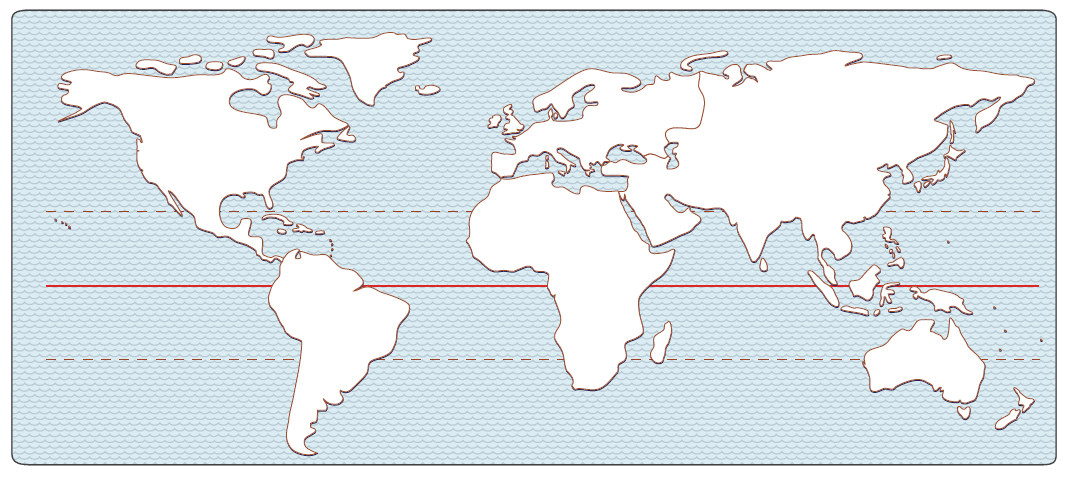 Think of 
Africa as a huge room,
like a gymnasium.
North
Introduction to 1st activity:
Hint:  Use the compass rose.
East
West
1st activity
- - - - - - - - - -
Think of 
Africa as a huge room,
like a gymnasium.


Think of
Europe as a muchsmaller roomthat hasmany closets(e.g., peninsulas).
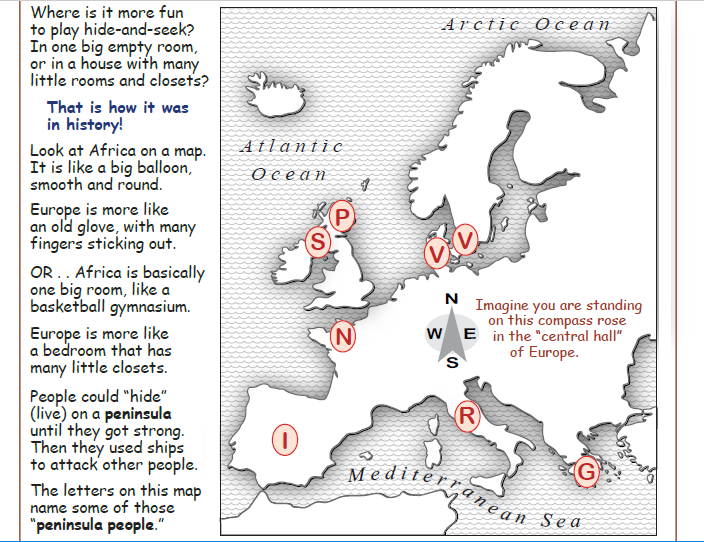 South
Students should use the worksheet called
THE LITTLE “CLOSETS” OF EUROPE.
Answer the questions.
Introduction to 2nd activity:
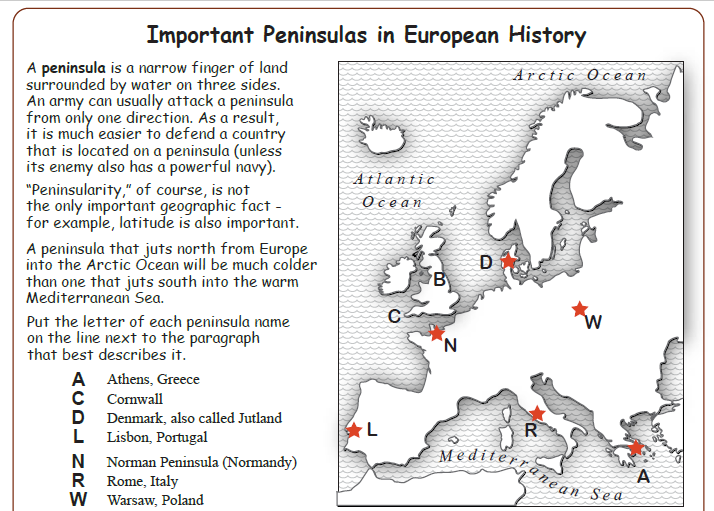 2nd activity
- - - - - - - - - -

Have you heard of
any of the
peninsulas 
shown on the map
and named on the
left?


Which letter is NOT a peninsula?
Students should use the worksheet called
Important Peninsulas in European History
Answer the questions.
Hint:  Use the compass rose.
North
Introduction to 3rd activity:
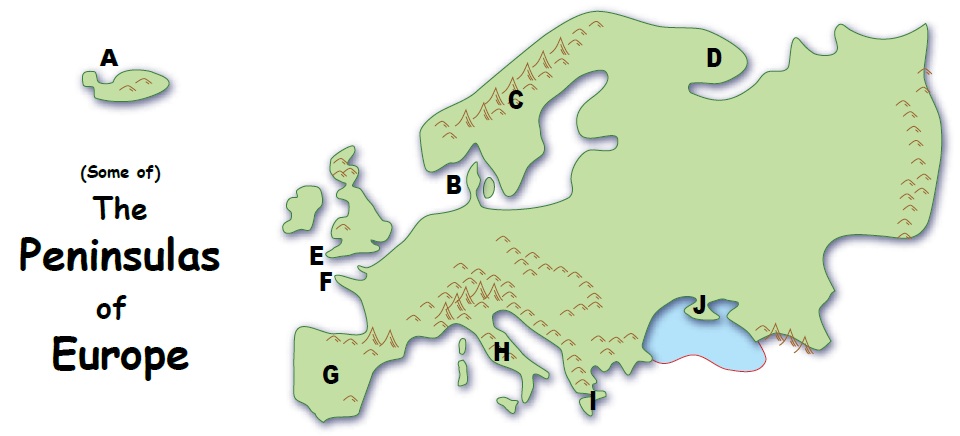 East
West
3rd activity
- - - - - - - - - -
Match descriptions tomap locations.
South
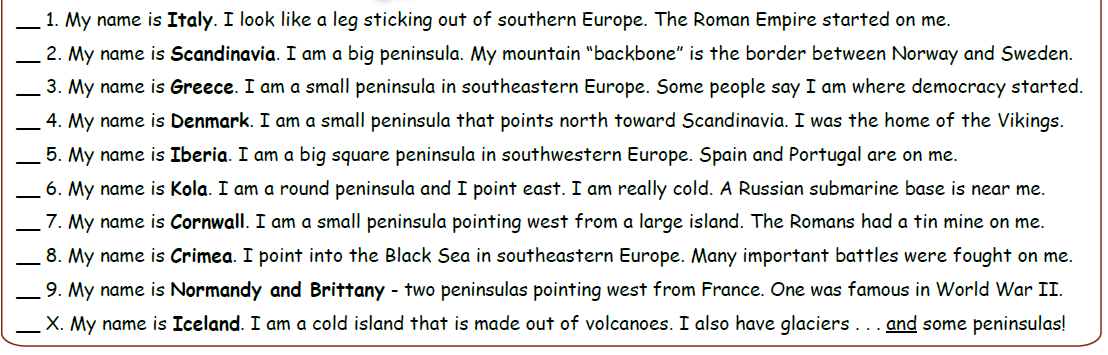 Students should use the worksheet called
The Peninsulas of Europe  -   Answer the questions.